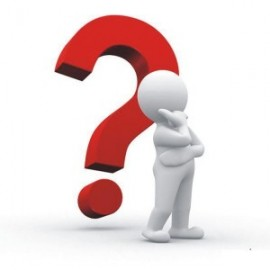 Сочинение – рассуждение по проблеме текста
Вспомним,  с чего начать!
Трактовка задания №27 (сочинение)
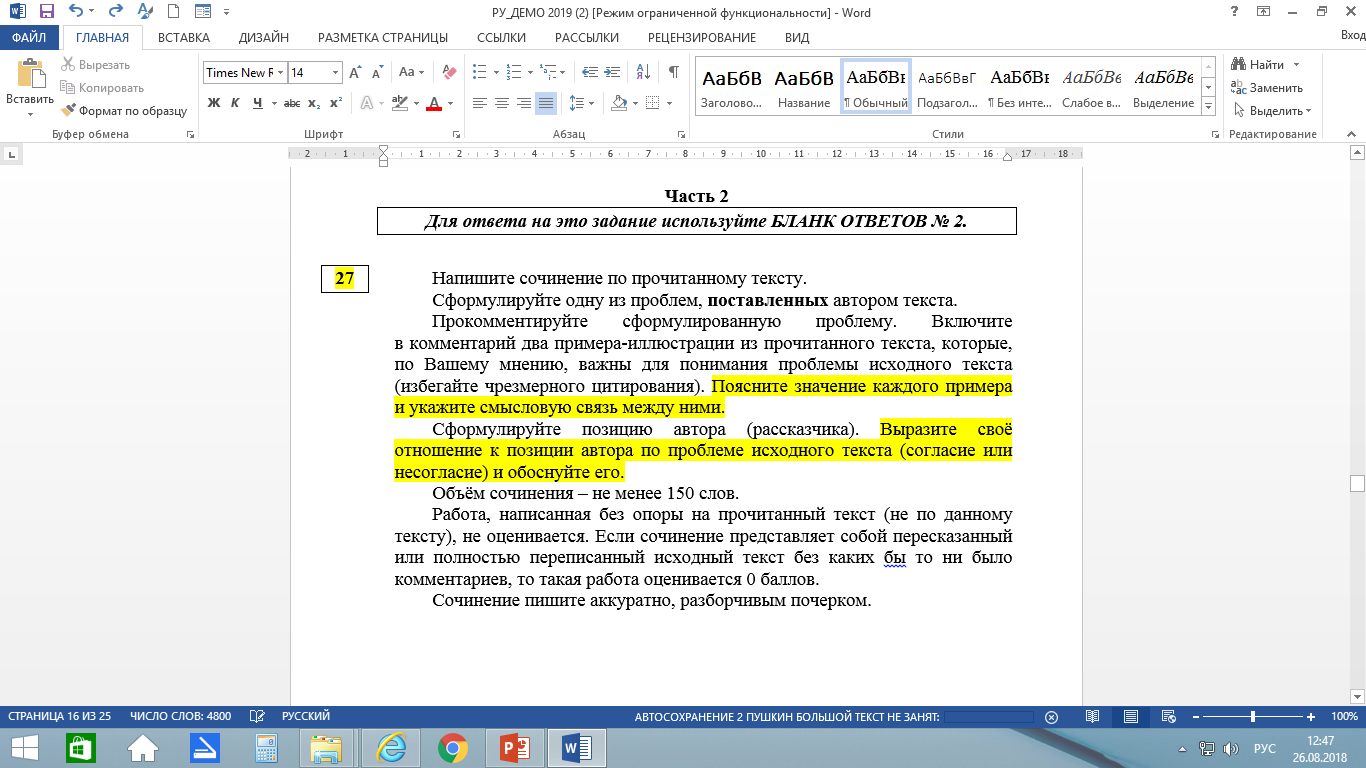 5 баллов
1 балл
Определяющими в оценивании комментария к сформулированной проблеме являются следующие позиции оценивания:
 -количество примеров-иллюстраций 
-наличие пояснений к примерам-иллюстрациям 
-указание смысловой связи между примерами-иллюстрациями.  При этом комментарий должен проводиться с опорой на исходный текст и без фактических ошибок. 
Все остальные критерии оценивания остаются без изменений. Максимальный балл за задание 27-24 балла!
Исключение аргументации из задания с развернутым ответом не означает уход от культуроведческого направления в содержании экзаменационной работы. Вспомним классическую фразу Р. Барта: «Прочтение текста – акт одноразовый… и вместе с тем оно сплошь соткано из цитат, отсылок, отзвуков; все это языки культуры… старые и новые, которые проходят сквозь текст и создают мощную стереофонию».
1.Анализ содержания текста. Формулировка проблемы.
«Прежде чем начать писать, я задаю себе три вопроса: что хочу написать, как, для чего?» (М. Горький)
Тема – это предмет изображения, круг событий, явлений, лежащих в основе текста, это основное содержание текста.
Проблема – это предмет обсуждения, вопрос, над которым рассуждает автор. Проблему часто можно сформулировать с помощью вопросительного предложения.
Внимательно читаем текст.
Сочинение пишется по тексту. Теперь не нужно приводить аргументы из литературы и жизненного опыта. Поэтому начинаете с внимательного прочтения текста, подчёркивания в нём основных мыслей, важных слов, фраз, художественных средств, которые использует автор. Вы должны найти в нём тот материал, который будете использовать при анализе.
Выделяем фразы, которые помогают понять текст.
Определяем проблему текста, пишем вступление.
Приступаем к самой важной части сочинения – определяем проблему. Если  неверно будет указана одна из проблем, по которой вы будете писать сочинение, то такая работа НЕ будет засчитана.
Вспомним, что проблема текста – это то, над чем размышляет автор, что его волнует; это вопрос, понять ответ на который пытается автор.
Способы формулирования проблемы
1. Сформулировать самостоятельно (своими
словами)
В том случае, если проблему можно
сформулировать кратко – одним словом или
словосочетанием,- подойдет конструкция
«проблема + существительное (словосочетание) в род. падеже».
Например:
Автор поднимает проблему совести.
Автор предлагает нам задуматься над проблемой «отцов и детей»,
В центре внимания автора проблема духовного совершенствования человека.
Более сложные проблемы можно сформулировать с помощью вопросительных
предложений:
Может ли отдельная личность влиять на
ход истории? Такова проблема, которая
привлекла внимание автора.
Автор размышляет над судьбой родного
языка и предлагает своим читателям
задуматься над следующей проблемой: в чём опасность распространения жаргонных
слов?
2. Процитировать
В некоторых текстах можно найти авторскую
формулировку проблемы. В таких случаях можно
использовать цитату: «Почему телевизор вытесняет сейчас книгу?» - таким вопросом начинает свой текст Д. С. Лихачёв.
Типовые конструкции
Автор размышляет над проблемой….
Автор текста затрагивает проблему…
В центре внимания автора проблема…
В тексте (имя фамилия автора в род. п) поднимается проблема…
Предложенный для анализа текст (имя фамилия автора в род. п) посвящён проблеме…
Текст (имя фамилия автора в род. п) заставил меня задуматься над сложной проблемой…
 (Имя фамилия автора в род. п) предлагает своим читателям задуматься над проблемой…
Как зачем, почему и т.п.)…? Именно эта проблема привлекает внимание автора.
2. Комментарий к проблеме
Комментарий – это пояснительные замечания, рассуждения по поводу выделенной проблемы текста (это не пересказ текста, не допускается чрезмерное цитирование). В комментарии следует привести не менее 2 примеров из прочитанного
текста, важных для понимания проблемы.
Комментарий бывает
Текстовый
Концептуальный
Проблема раскрывается автором на
примере …
В качестве примера автор рассматривает…
Автор заставляет читателя задуматься (над чем).
Автор текста обращает внимание на…
В размышлениях автора звучит мысль о
том, что…
Автор доказывает, что…
Автор убеждён в том, что…
Автор разделяет мнение (кого).
 Автор искренне восхищён, огорчён (чем).
Автор приводит нас к выводу о том,
что…
Проблема (чего?)- одна из актуальных
проблем нашего времени.
Данная социальная (нравственная и
т.д.) проблема имеет многовековую
историю.
Каждый из нас не раз сталкивался с
этой проблемой (где, когда).
Как и большинство из нас, автор
считает, что…
Вопреки мнению большинства автор
считает что…
Автор полемизирует (с кем).
Автор подробно рассматривает…
Автор обращает наше внимание на…
Таким образом, автор убеждает нас в
том что…
Если пересказа слишком много, но в то же время экзаменуемый приводит свои размышления над прочитанным, то при подсчёте слов учитываются только эти размышления. Сочинение, в котором менее 70 слов, не засчитывается.
 Необходимо выделить эти два аргумента. Постарайтесь подобрать примеры, с разной точки зрения, освещающие проблему.
2. Комментарий
Следующий этап сочинения – комментарий проблемы.
Комментарий к сформулированной проблеме исходного текста.
 За него можно получить 5 баллов.
План данной части сочинения:
Первый аргумент из текста для комментирования проблемы, его значение для её раскрытия.
Второй аргумент из текста для комментирования проблемы, его значение для её раскрытия.
Определение смысловой связи данных примеров для раскрытия проблемы текста.
Категорически запрещено:
-просто пересказывать текст, не анализируя его.
-использовать в анализе большое количество цитат.
В критериях чётко указано, что если сочинение представляет собой пересказ текста без анализа, то оно оценивается 0 баллов.
Способы выражения авторской позиции
Автор считает, что…
Автор подводит читателя к выводу о том, что…
Рассуждая над проблемой, автор приходит к следующему выводу…
 Позиция автора  может быть сформулирована следующим образом…
Автор призывает нас ( к чему)
Автор убеждает нас в том, что…
Автор осуждает (кого/что, за что)
Отношение автора к поставленной проблеме неоднозначно.
Основная цель автора заключается в том, что…
Хотя позиция автора не выражена явно, логика текста убеждает в том, что…
Аргументация собственного мнения
В сочинении вы должны выразить свое мнение по сформулированной проблеме, согласившись или не согласившись с позицией автора. В своем ответе вы должны обосновать свою позицию (обращаемся к тексту+ к проблеме)
Обратите внимание!
Недостаточно формально заявить о своем мнении: «Я согласен (не согласен) с автором». Ваша позиция должна быть сформулирована в отдельном предложении.
Композиция сочинения
Вступление:
Проблемный вопрос
Общие сведения о проблеме
Ссылка на авторитетное мнение по вопросу, близкому к обсуждаемой проблеме
Создание определённого эмоционального настроя
Цитата из исходного текста (или другого источника), связанная с рассматриваемой проблемой
Обращение к фактам биографии автора, его взглядам,
убеждениям
Комментарий
ТЕЗИС

ОБРАЩЕНИЕ К ТЕКСТУ ЗА ДОКАЗАТЕЛЬСТВОМ ИЕЗИСА ПО ПРОБЛЕМЕ


МИКРОВЫВОД
! 2 комментария по исходному тексту
!между собой соотнесены: либо противопоставлены, либо тождественны
!комментируйте проблему с 2 сторон
СТРУКТУРА СОЧИНЕНИЯ-РАССУЖДЕНИЯ
Вступление 
 Проблема
2. Комментарий 
А) Аргумент №1+микровывод
Б) Аргумент №2 + микровывод
В) Логическая связка 
3.Позиция автора
4.Собственная позиция
5.Заключение
Заключение
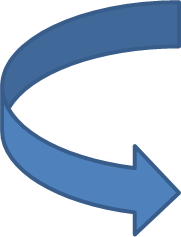 Обращаемся к вступлению (закольцовываем работу). 
Заключение можно закончить известной фразой знаменитого писателя, поэта, учёного. Рекомендовано вспомнить народную пословицу или поговорку.
Ничего не нужно искать вне текста для подтверждения своей позиции, помните, что главная ценность для вас – текст.
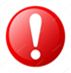 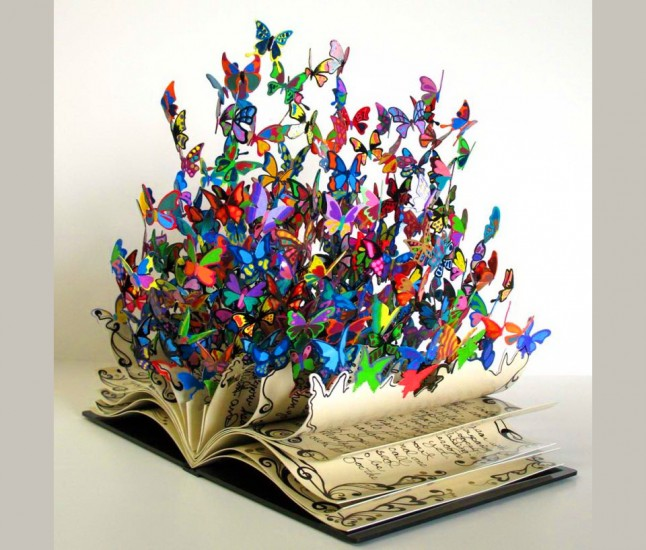 «Самая дорогая…часть!»